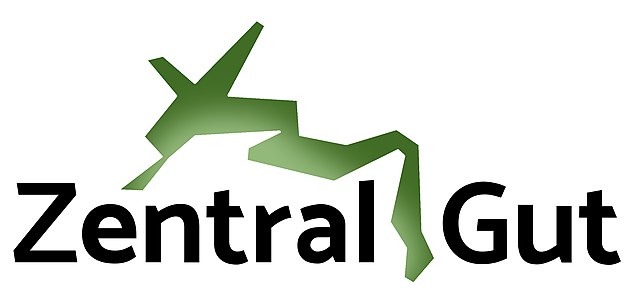 Ökosystem
Benjamin Flämig | @bflaemig |  benjamin.flaemig@zhbluzern.ch
Christian Erlinger |  @LibrErli | christian.erlinger@zhbluzern.ch
112. BiblioCon, 05. Juni 2024
Übersicht
Die (Zentral-)Schweizer Portrallandschaft(en)
Im Vergleich
ZentralGut und der «Kulturgut»-Begriff
Das Ökosystem ZentralGut
Vernetzung
Ausserordentliche Quellen
Redundanz nach aussen
2
Die (Zentral)Schweizer Portallandschaft(en)
Fokus Zentralschweiz & ZHB Luzern
Kantonsübergreifendes Kulturgutportal
Gemeinsame Geschichte erzählen & präsentieren
Synergien nutzen und zusammenarbeiten
ZHB Luzern
grösste Bibliothek der Zentralschweiz
koordiniert in SLSP die Region Zentralschweiz
stellt Portalinfrastruktur frei zur Verfügung
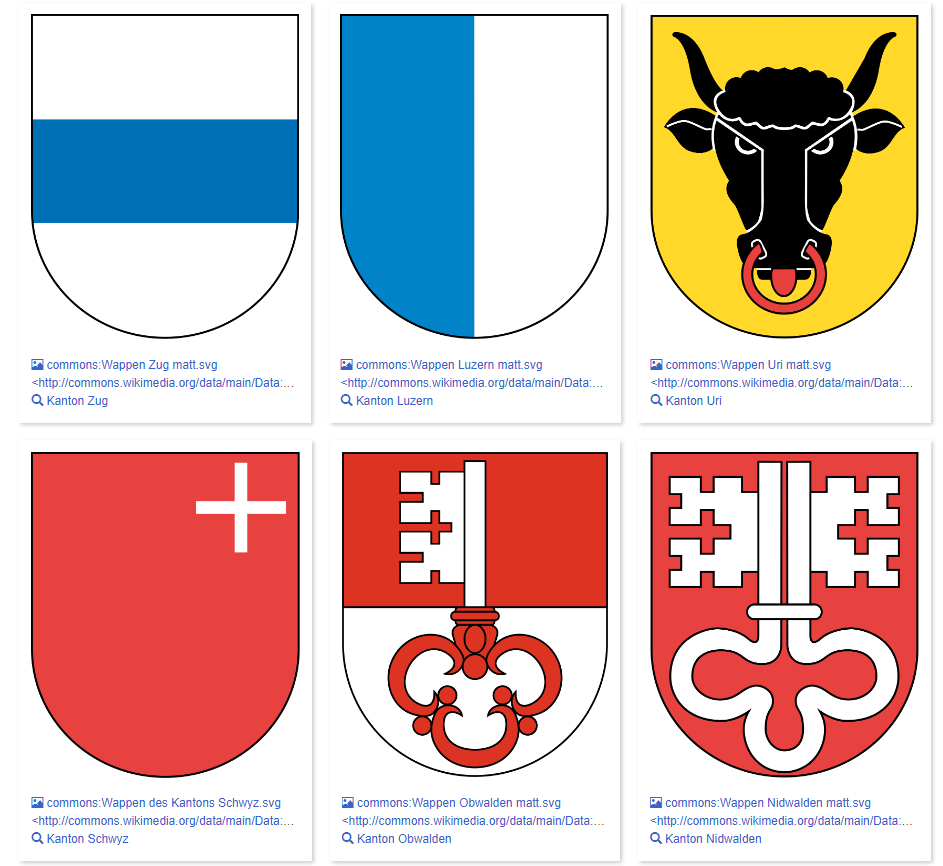 4
Objektsammlungen, Anmoderation & lokale Kataloge
https://uniluch-my.sharepoint.com/:p:/g/personal/benjamin_flaemig_zhbluzern_ch/ERYWldgn1f9MjJ5RKOMJHagBGV_b7NybBYpaODG2Cfy8nw?e=WYuzuT
Lokale Kataloge(Metadaten / Nachweis)
Schweizweite Portale
(«Objektsammlung»)
Regionale Portale
(«Anmoderation»)
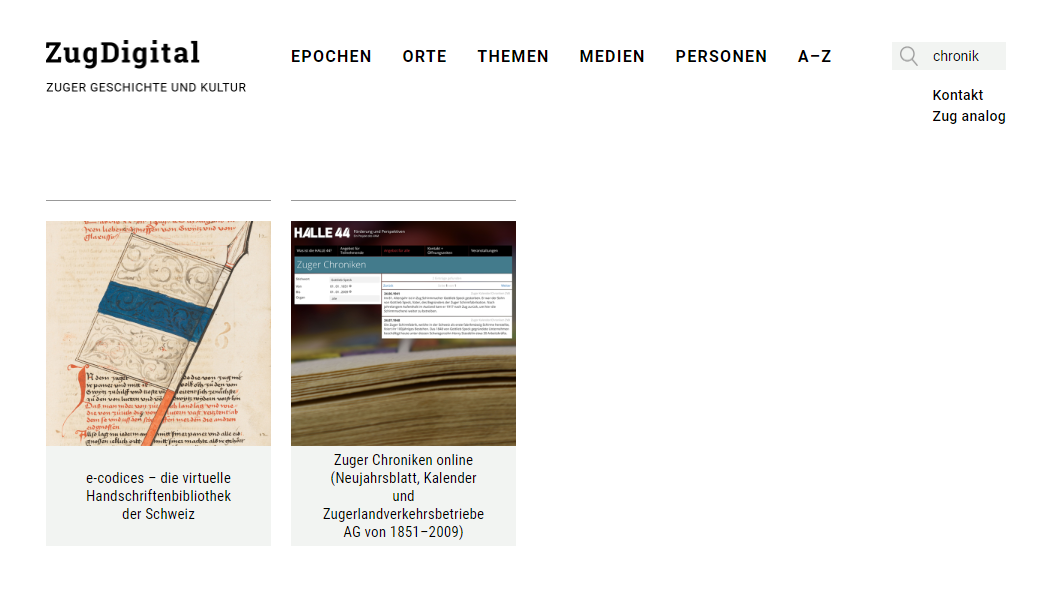 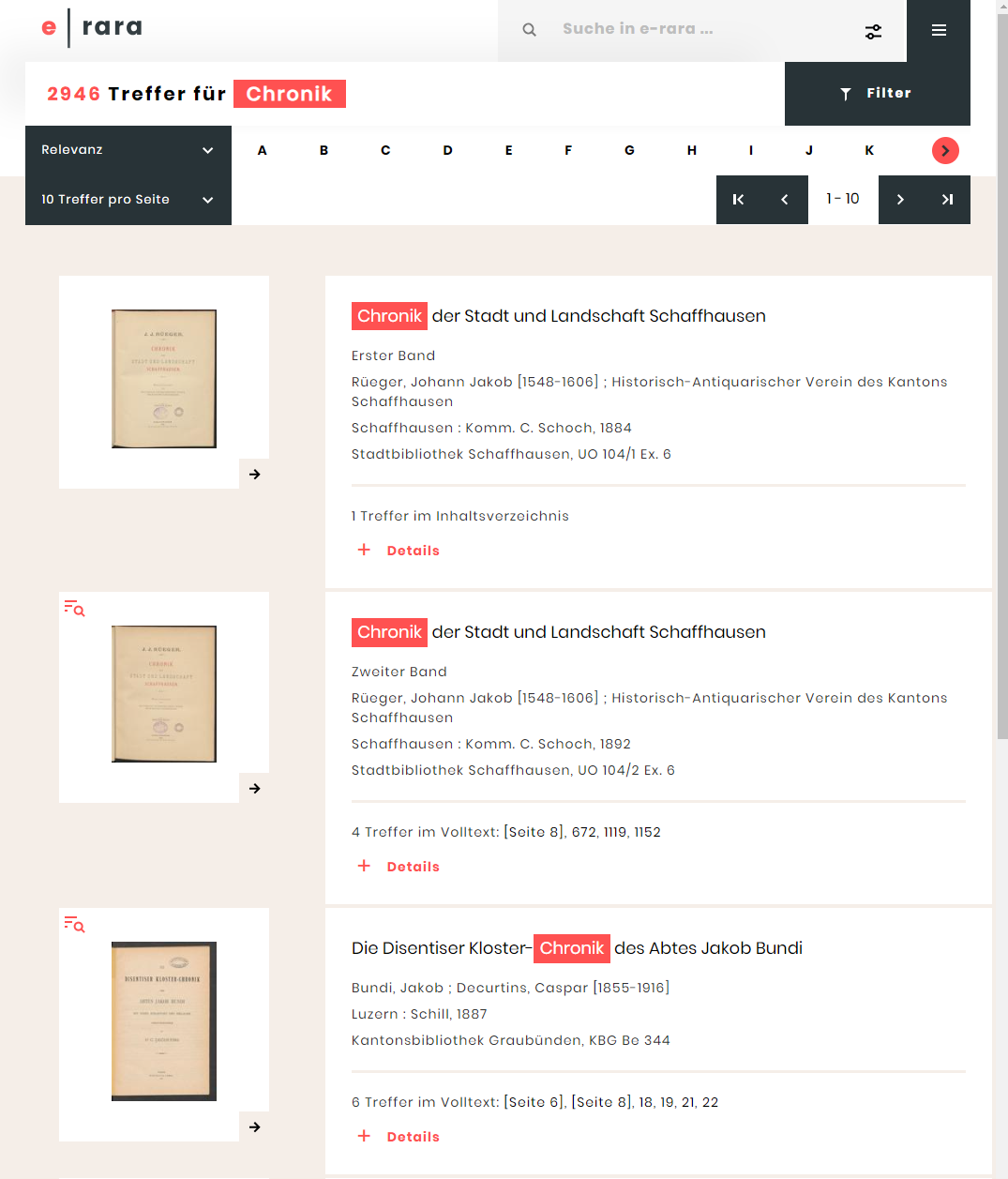 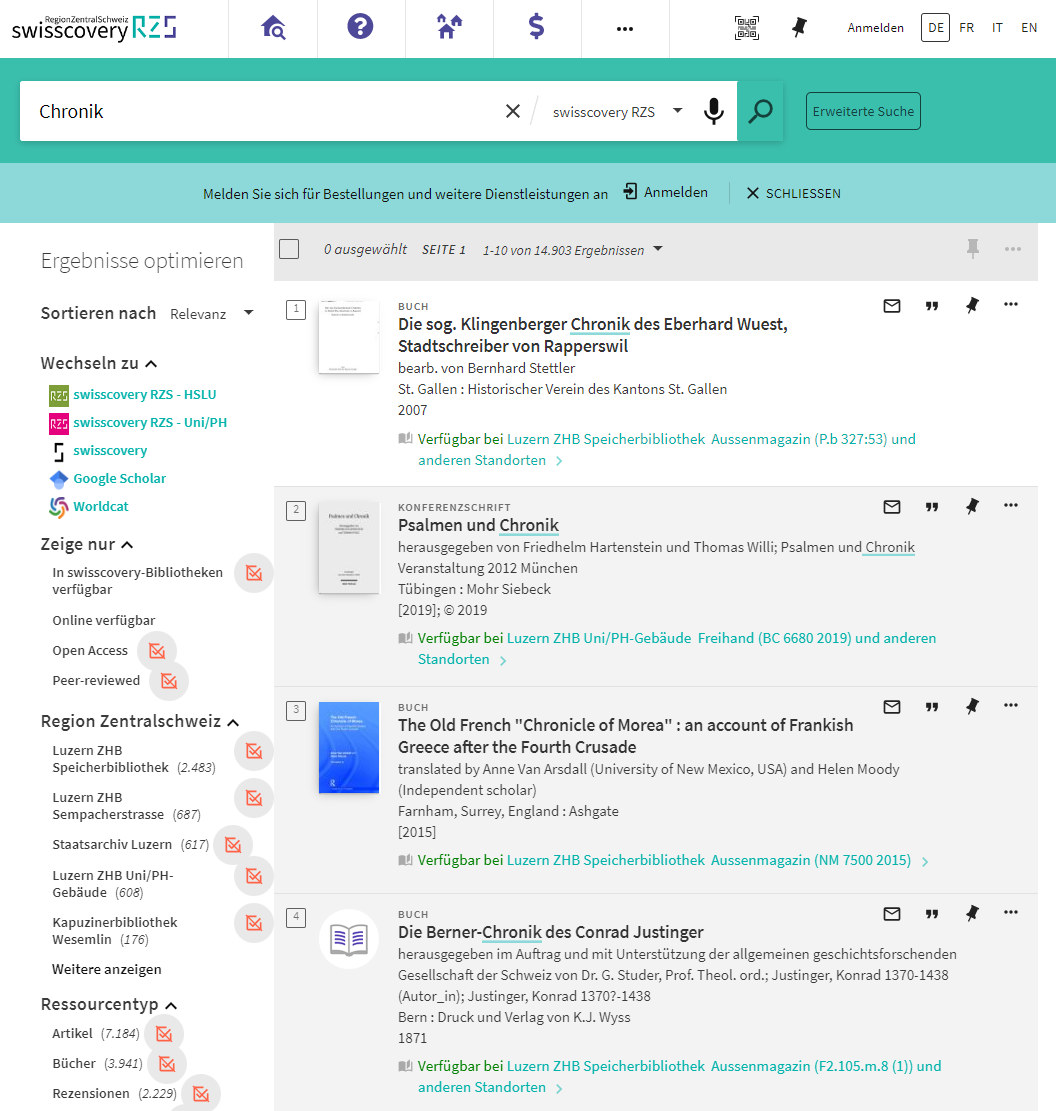 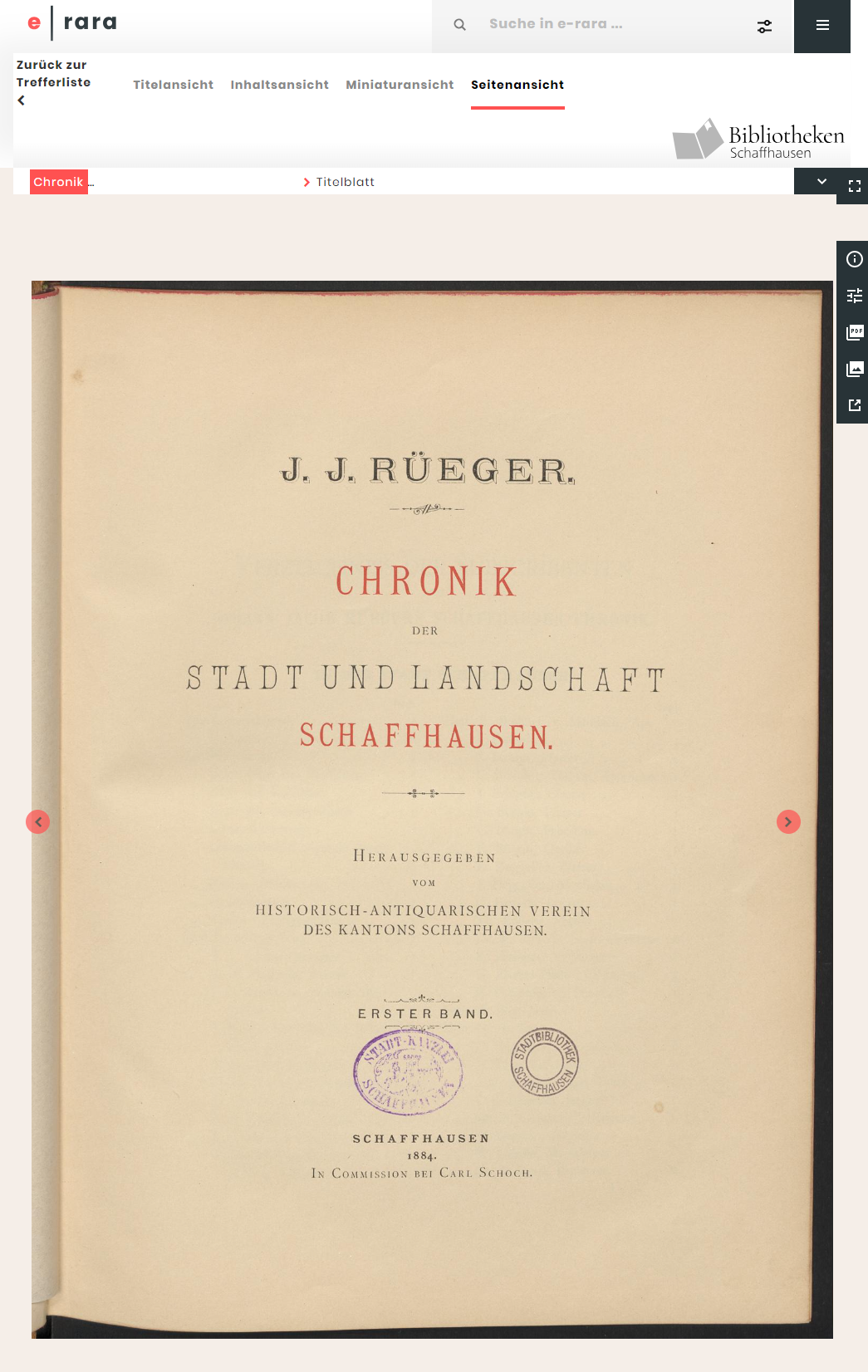 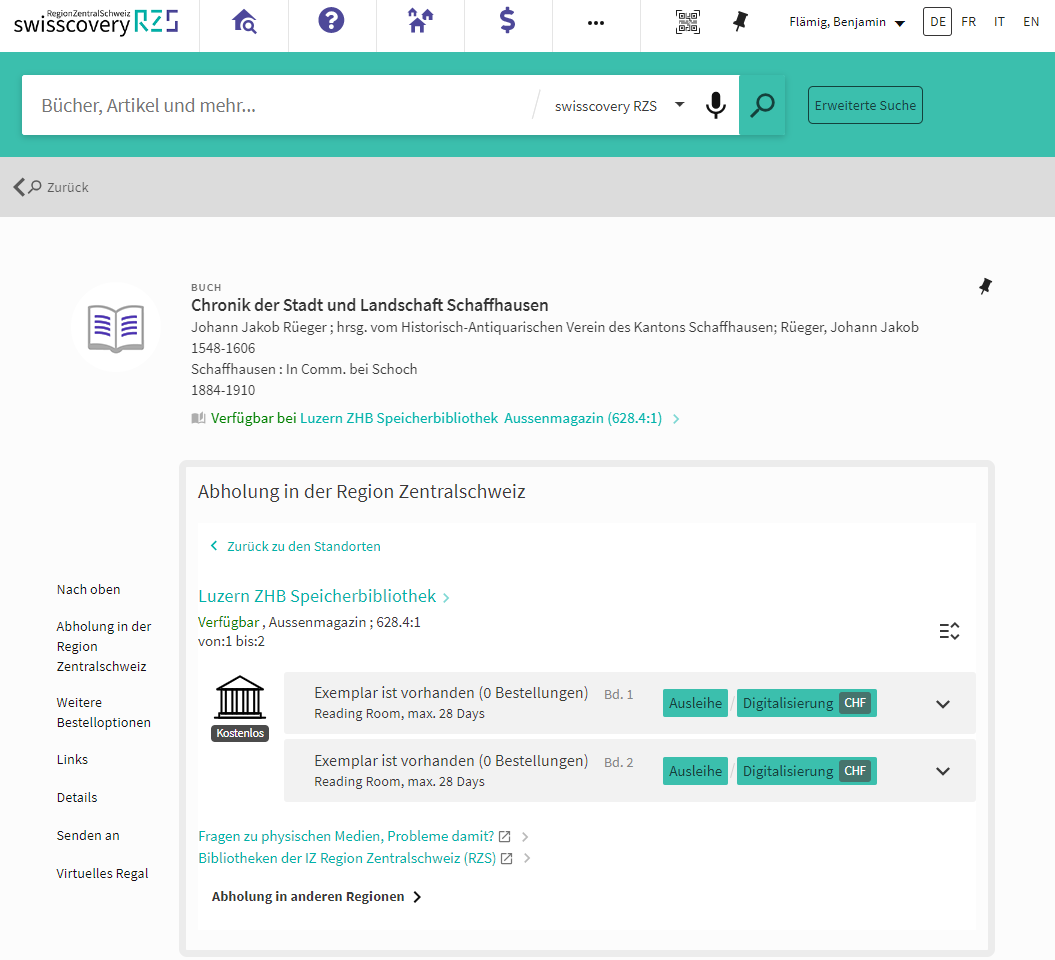 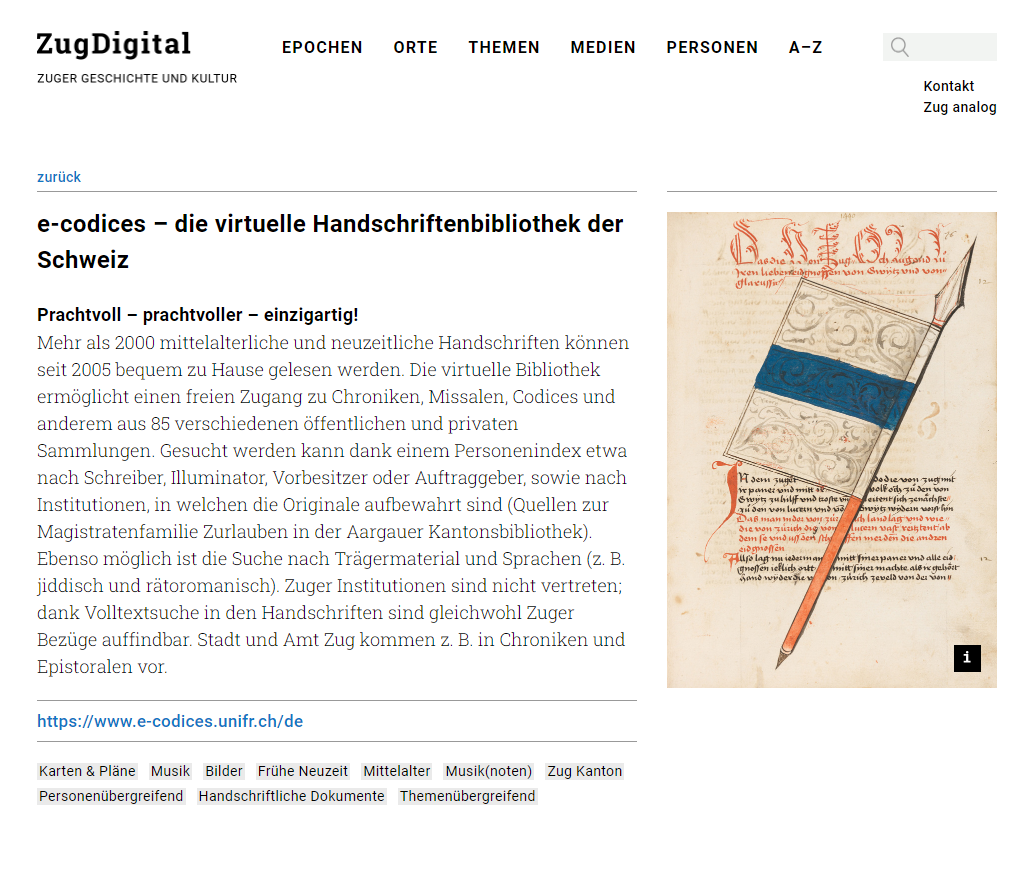 5
Objektsammlungen, Anmoderation & lokale Kataloge
Zentralschweizer Portal
(«Objektsammlung»)
Lokale Kataloge(Metadaten / Nachweis)
Regionale Portale
(«Anmoderation»)
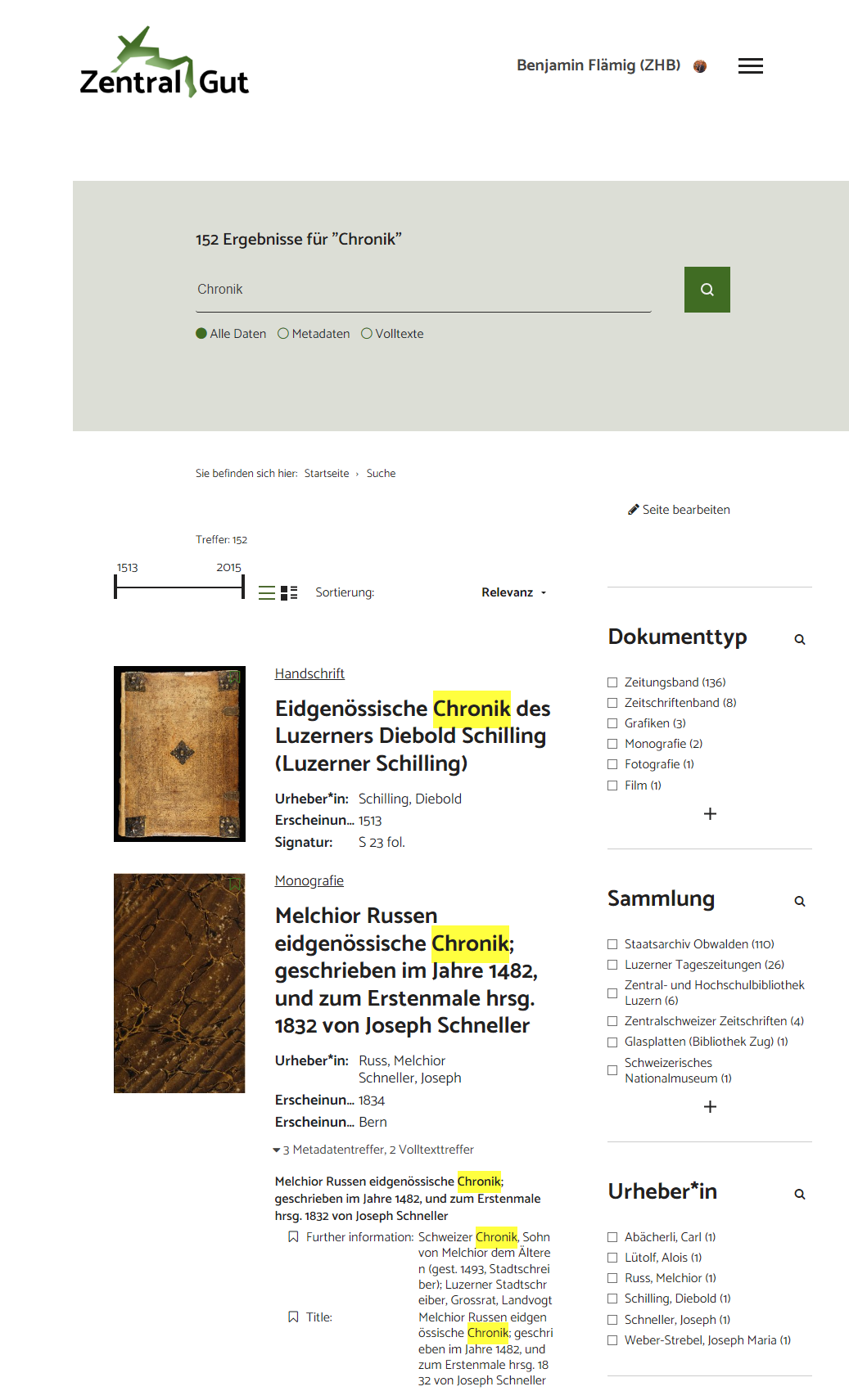 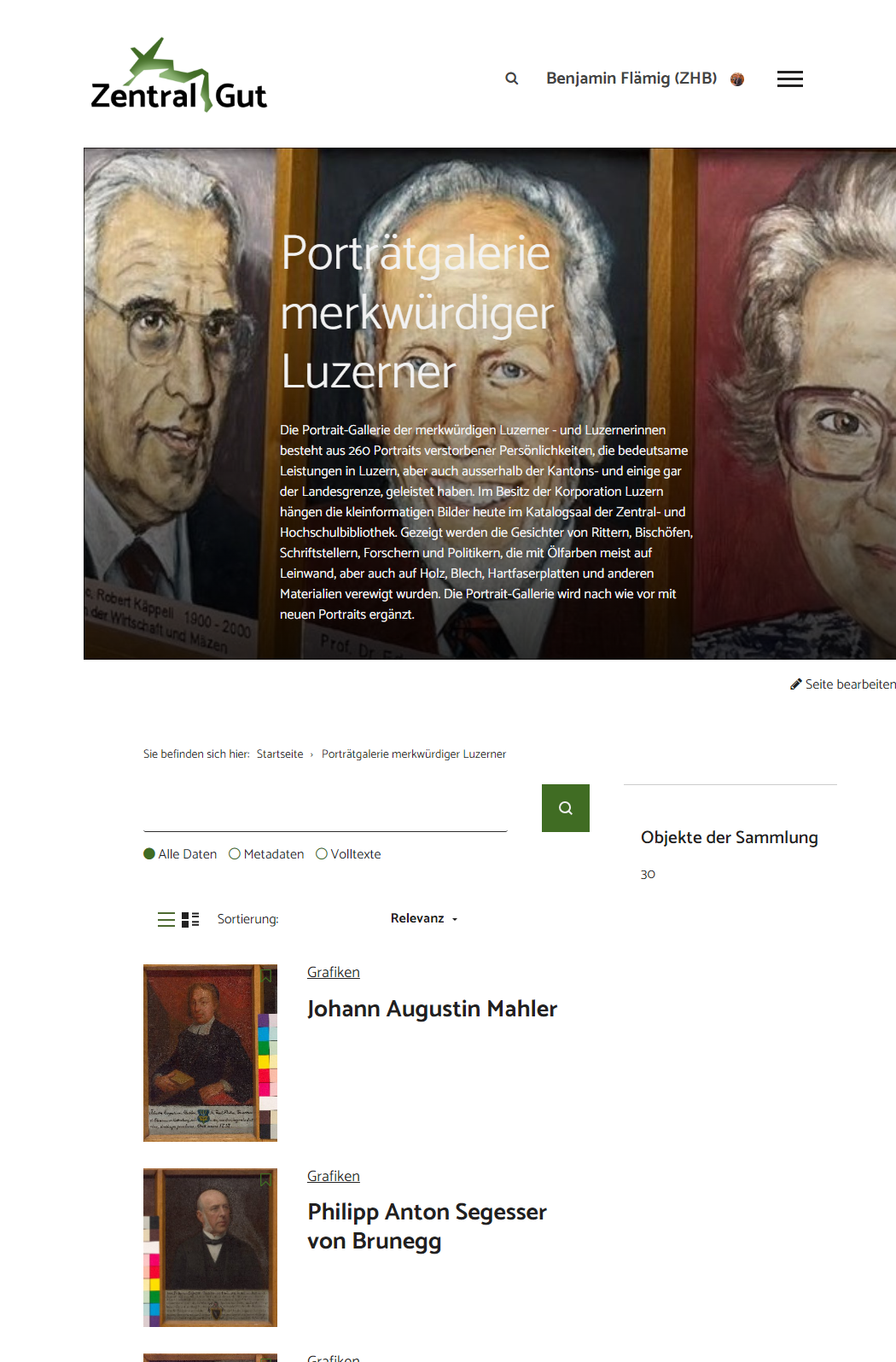 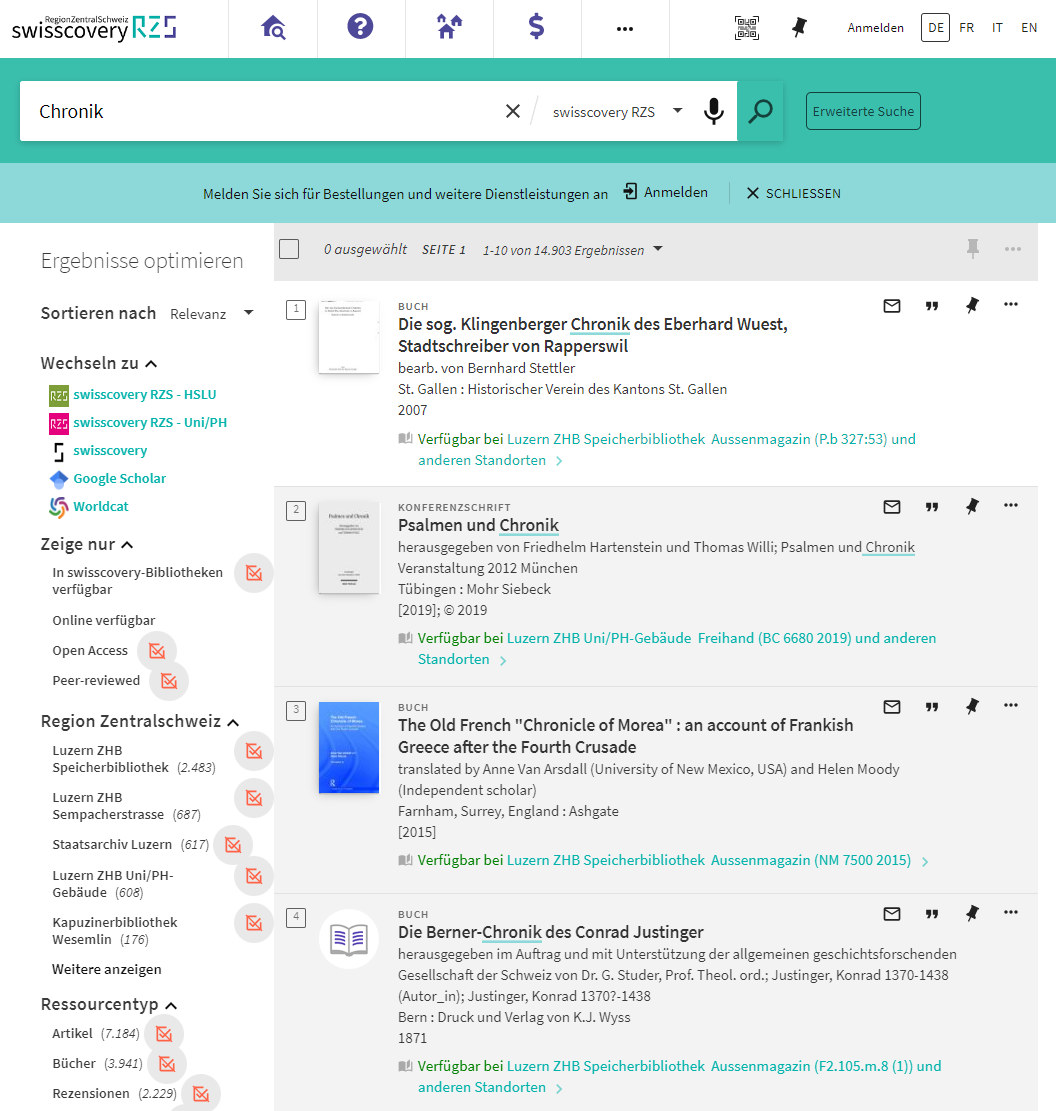 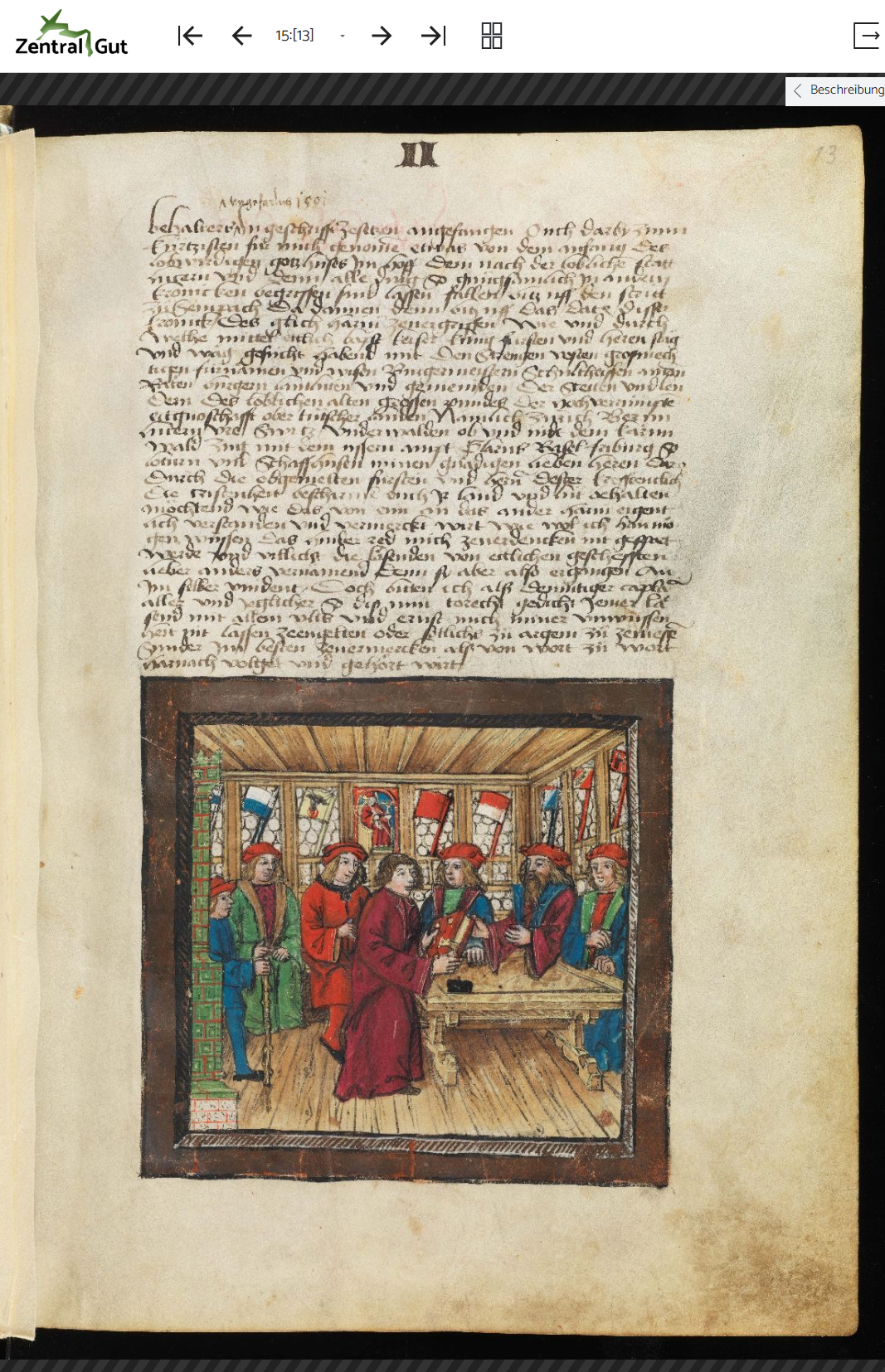 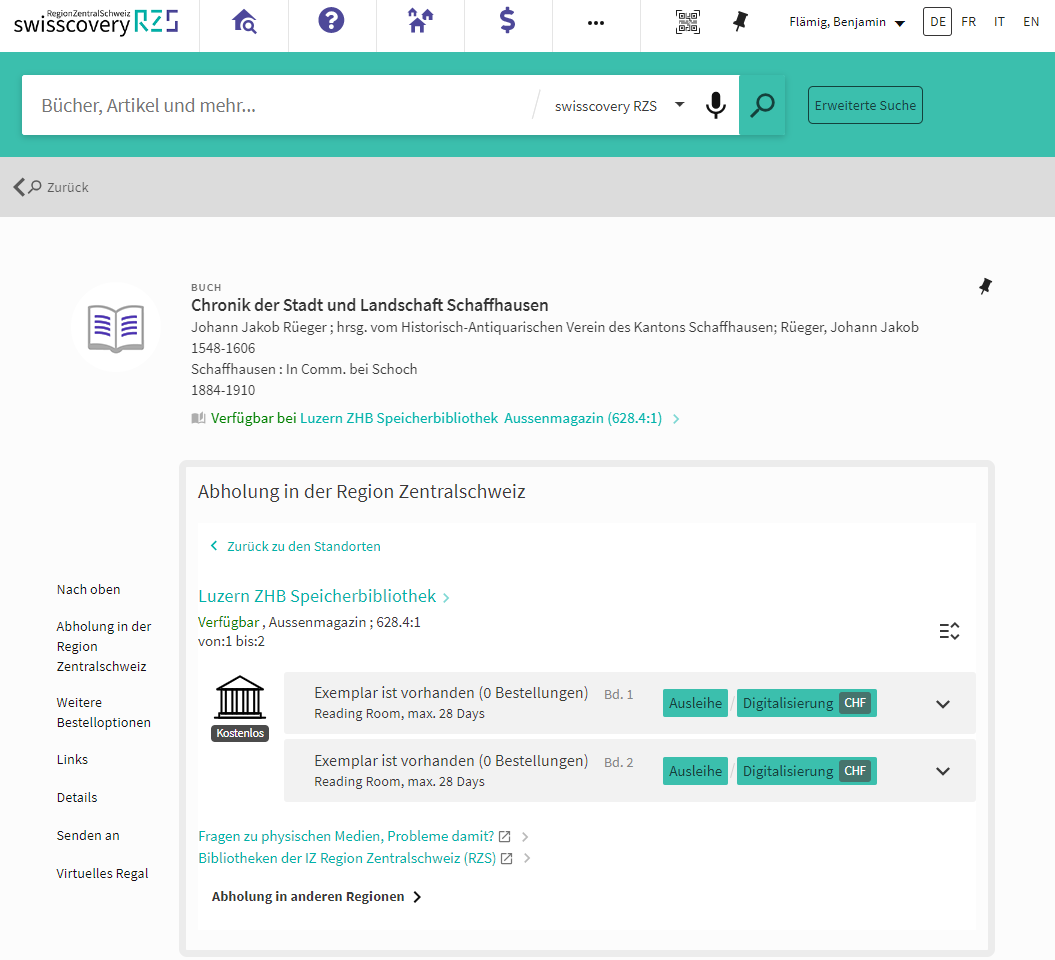 Metadaten
6
ZentralGut im Portalvergleich
ZentralGut kombiniert alle Portalformen 
nutzt Metadaten/Nachweise aus bestehenden Katalogen nach
ermöglicht (Volltext-)Recherche in den digitalen Objekten selbst
kombiniert alle Arten von Objekttypen mit Fokus Zentralschweiz
erlaubt Anmoderation von Sammlungen, (virtuellen) Ausstellungen oder einzelnen Objekten im Blog-Format
11
Ein «weiter» Kulturgut-Begriff
Alte Drucke, alte Handschriften
Zeitungen & Zeitschriften
Obwaldner Volksfreund (Kantonsbibliothek Obwalden)
Stadt- und Quartierzeitungen, Gasseziitig, Luzerner Tageszeitungen
Urkunden und Protokolle aus den Staatsarchiven (z.B. Staatsarchiv Obwalden)
AV-Material
Graphiksammlung der ZHB Luzern Sondersammlung
Glasplatten und Postkarten der Zuger Sammlung
Zuger Kabelfernsehen aus den 1980er Jahren
Museale Objekte (z.B. Konvolut Liselotte Kaufmann-Sigrist)
8
Das Ökosystem «ZentralGut»
Das «Ökosystem ZentralGut»im grösseren Massstab
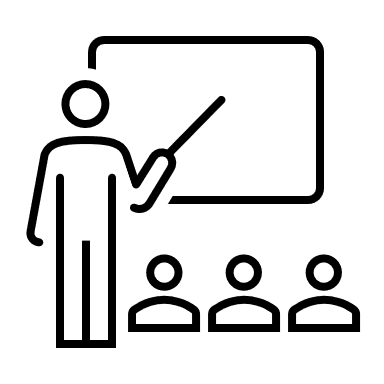 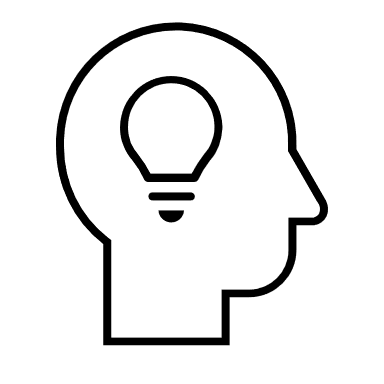 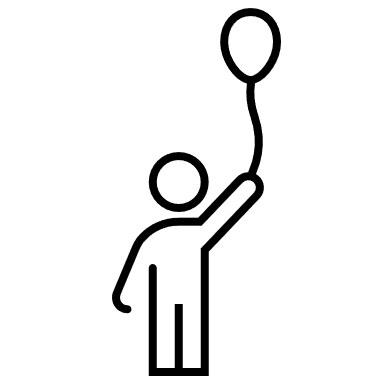 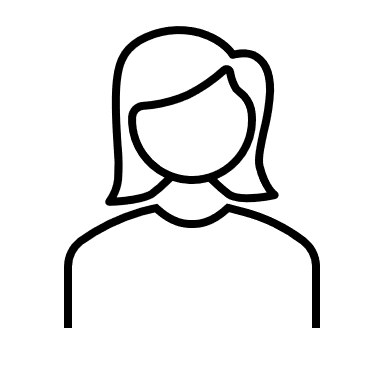 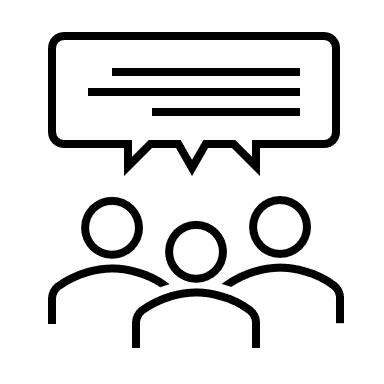 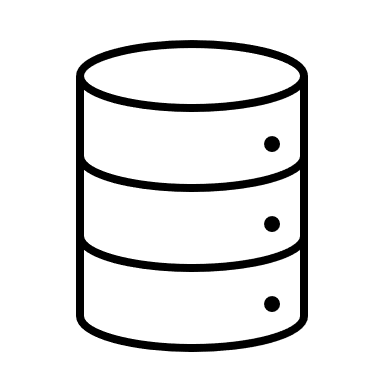 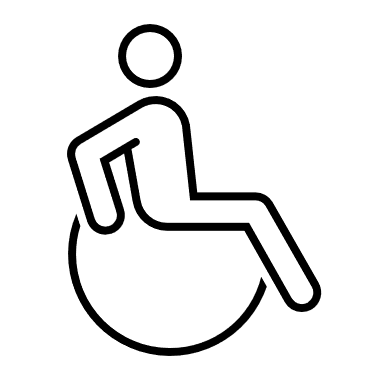 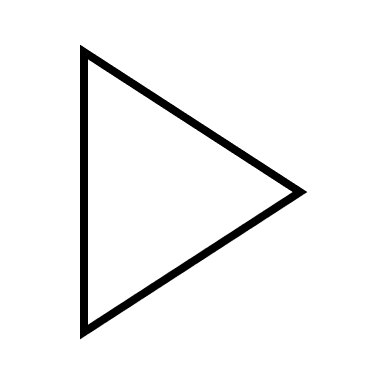 Data Hub
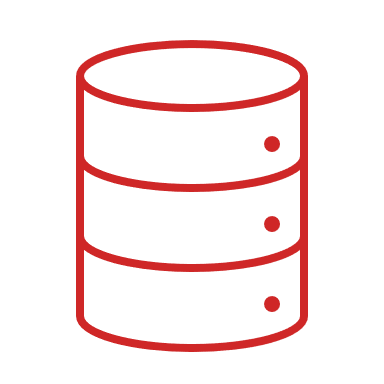 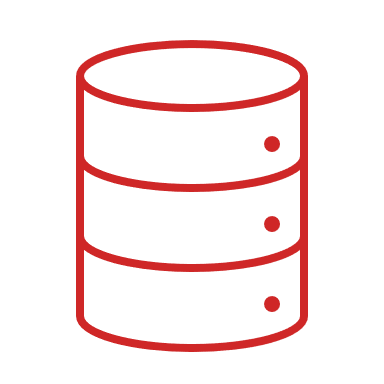 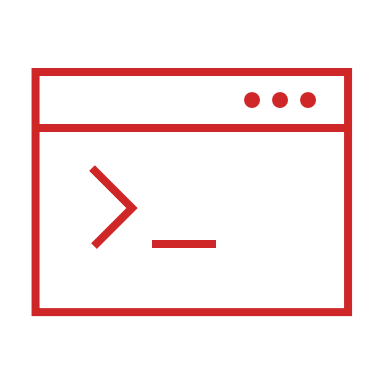 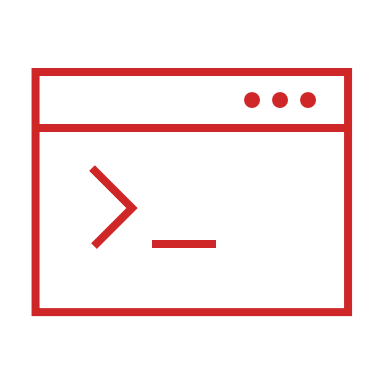 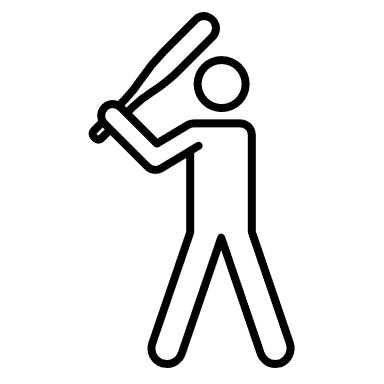 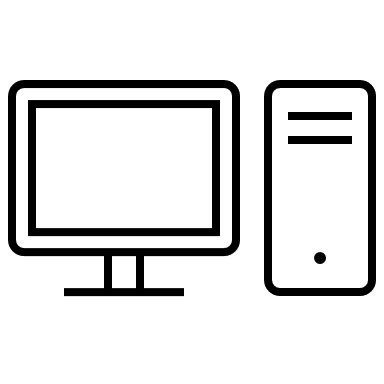 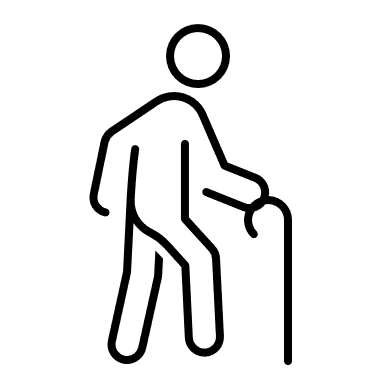 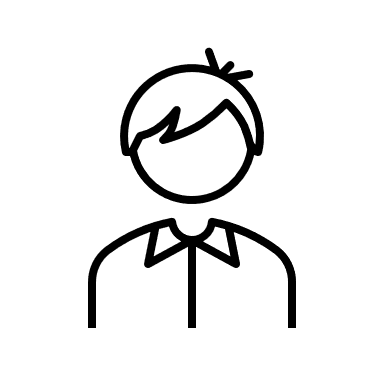 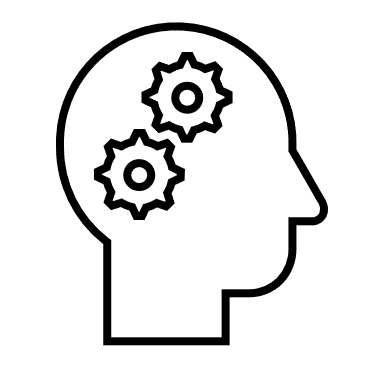 Import
Daten
Export
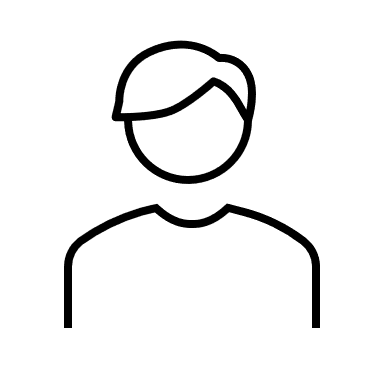 Service
GLAM-Infosysteme
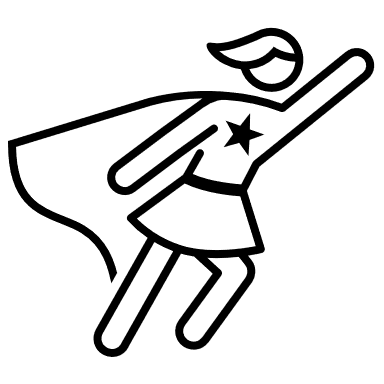 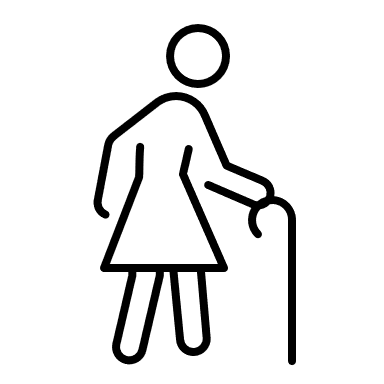 Endbenutzer/innen
Import
XML
CSV
Service
Validierung
Normalisierung
Strukturierung
Anreicherung
Daten
S3 Media Storage
METS/MODS-XML
ALTO-TXT-XML
Solr
Export
OAI-PMH
IIIF Image API
10
Das «Ökosystem ZentralGut»im kleineren Massstab
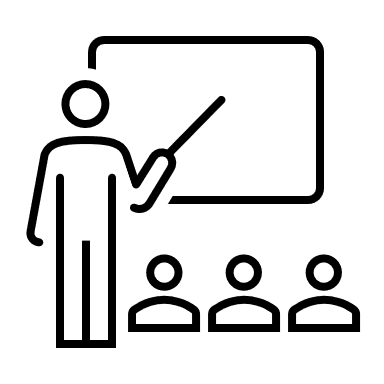 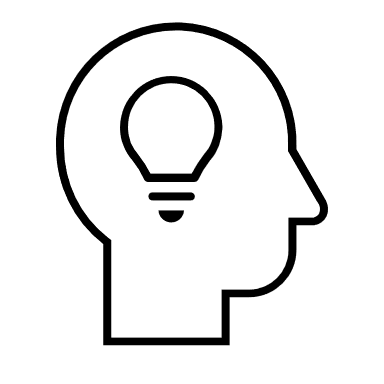 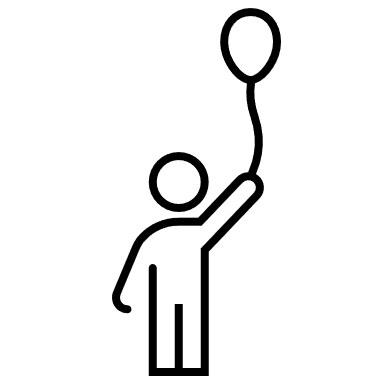 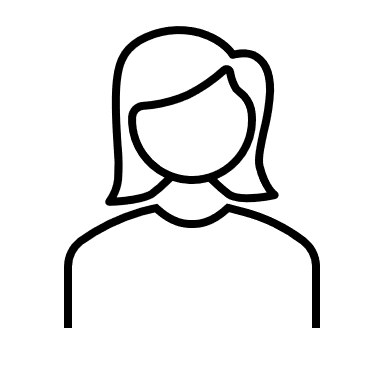 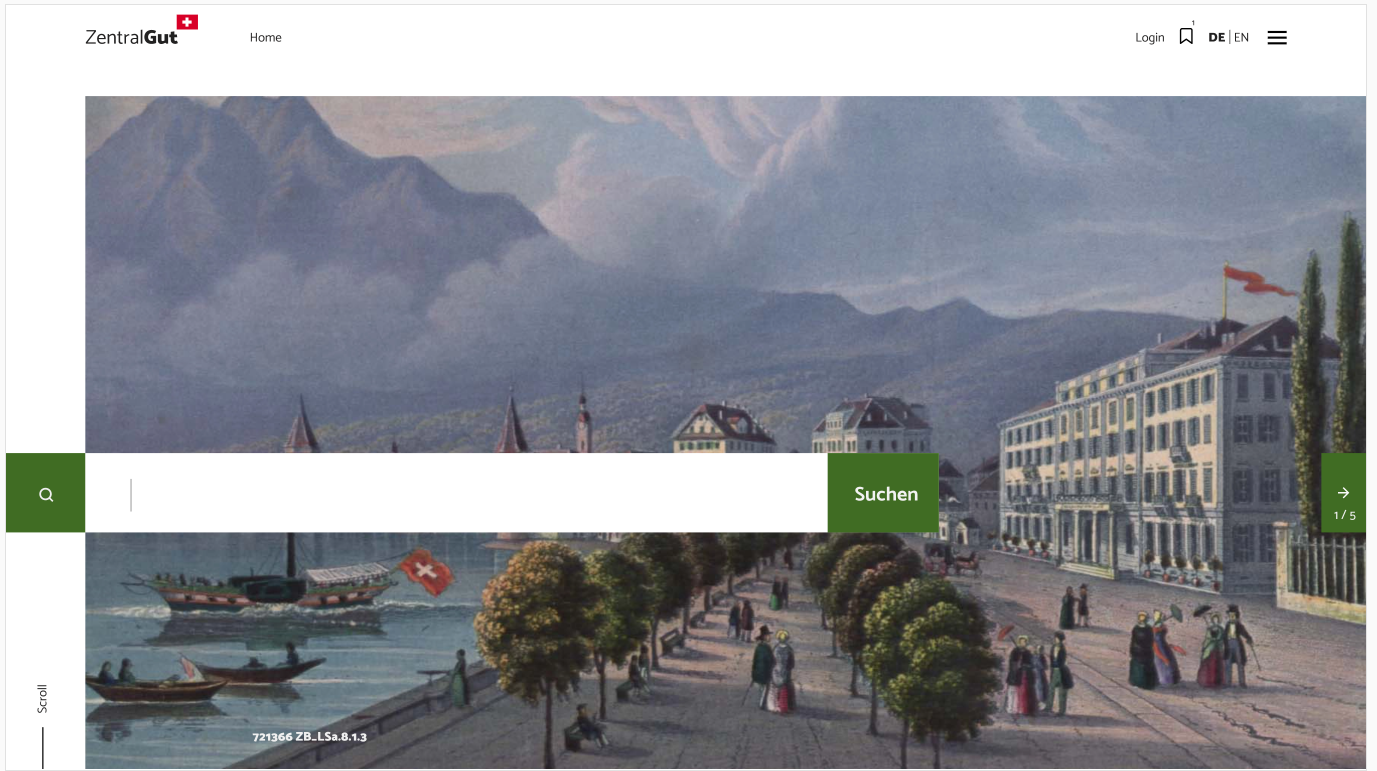 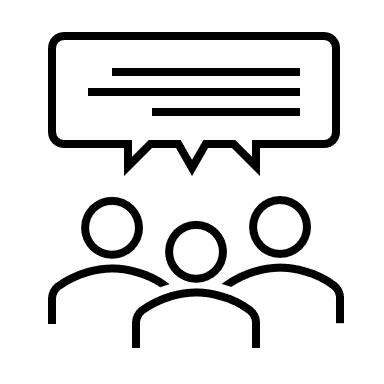 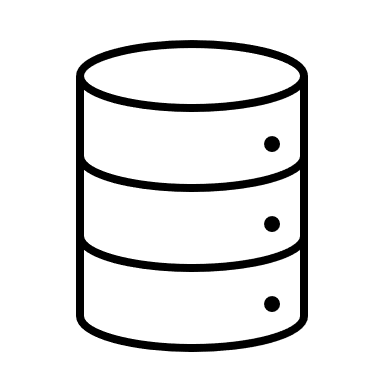 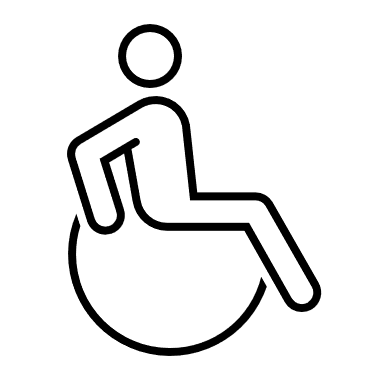 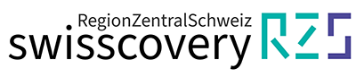 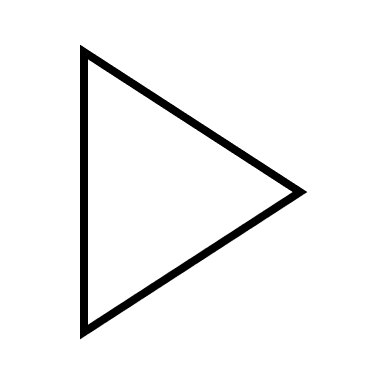 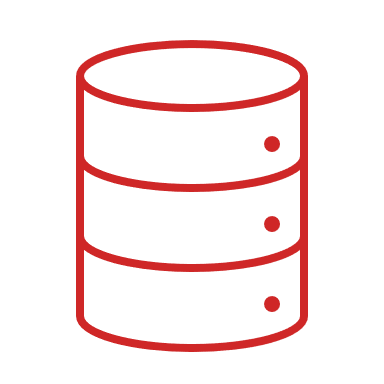 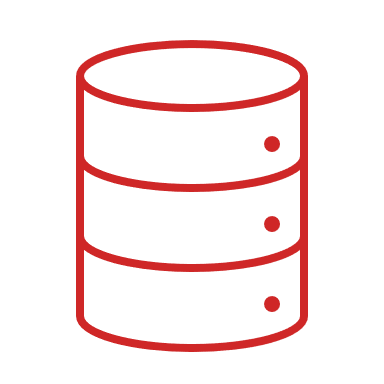 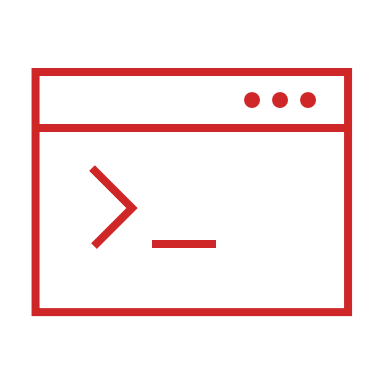 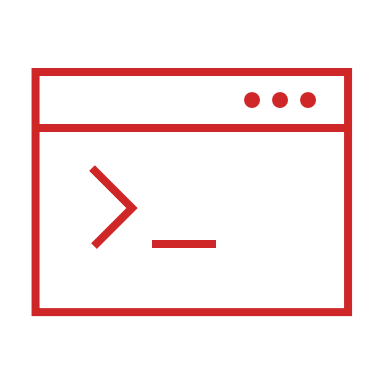 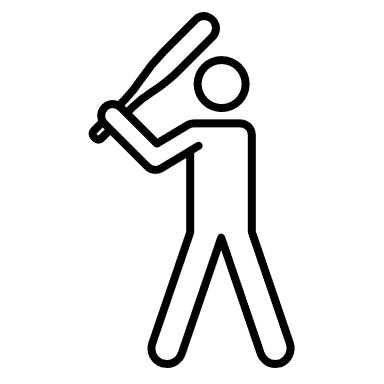 ZentralGut.ch
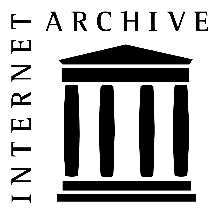 Transformationsskripteöffentlich auf GitLab
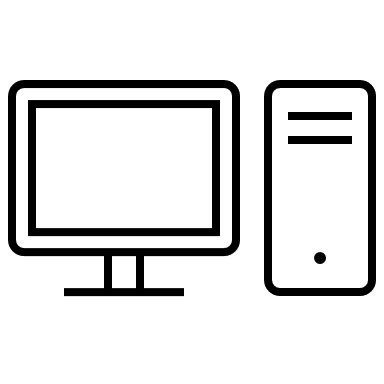 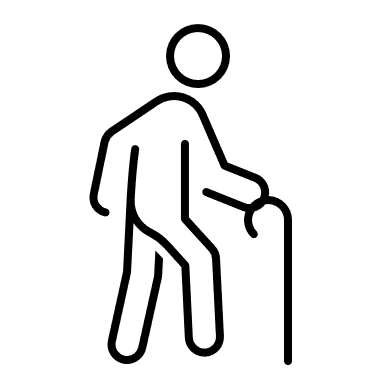 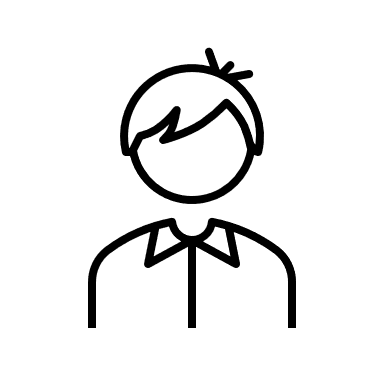 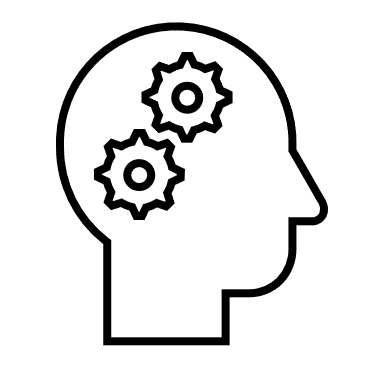 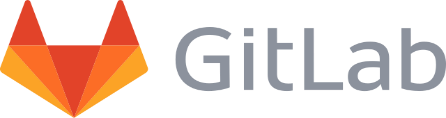 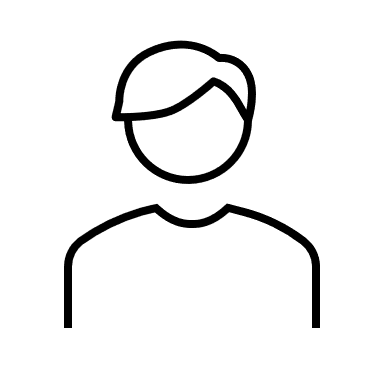 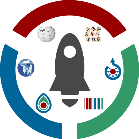 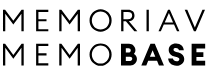 Data & Processing Hub
GLAM-Infosysteme
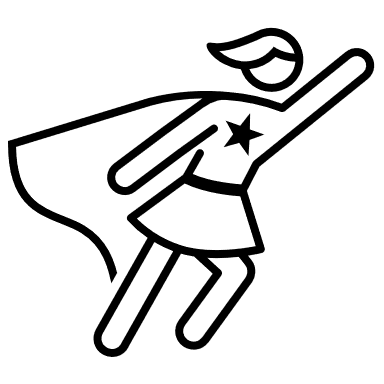 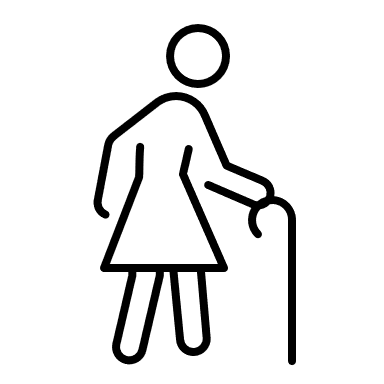 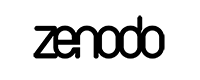 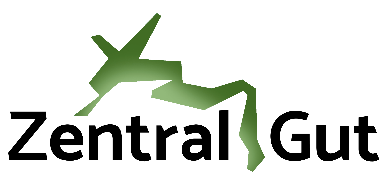 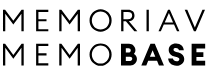 Wiki*Versum
BenutzerInnen
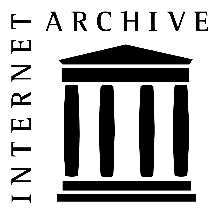 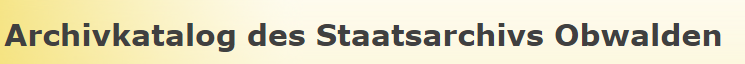 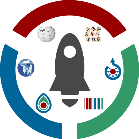 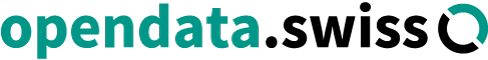 11
Ausserordentliche Quellen - Wiki
Wikimedia Commons
Schweizer „GLAM-Tradition“ der „Datenspende“ für Wikimedia Commons
Institutionsabhängig: Bezug über Commons einzige oder „leichter“ erreichbare Quelle:
Wikimedia-API (und REST-API im Bereich File-Download verfügbar) leicht zu handhaben
Kategorien-System zur inhaltlichen Identifizierung
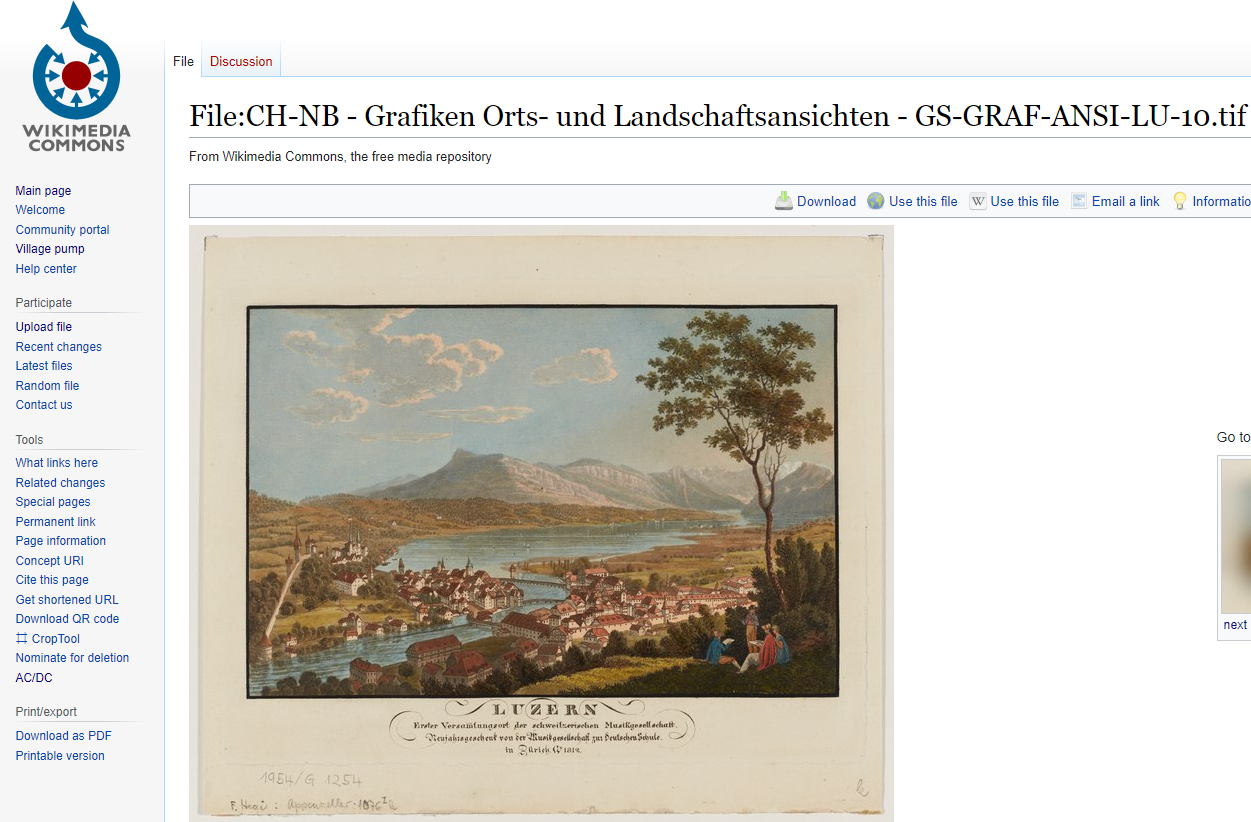 Geplantes Vorhaben: Import der Graphiksammlung der Schweizer Nationalbibliothek
11
Ausserordentliche Quellen - IA
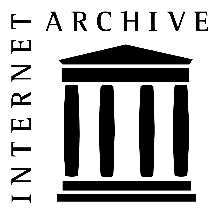 Internet Archive (IA)
Wayback-Machine als pragmatisch eingesetztes Schweizer-Messer der Webarchivierung nutzen – semper et ubique.
Exkurs: Archivierung der ZHB Luzern Website (DOI:10.5281/zenodo.10957012)
Die „elektronische Bibliothek von Alexandria“
Grosse Bestände gescannter historischer Literatur 
Nachnutzung über IA-API einfach möglich
Müssen wir alles neu scannen? Ode nehmen wir vorhandenes und „verbessern“ es:
Geplantes Vorhaben: Import der Zeitschrift «Helvetia» von Joseph A. Balthasar und Tiefenerschliessung
11
Redundanz nach aussen - Zenodo
Zenodo – „Public Archive“
Vor „ZentralGut“ legte die ZHB in Zenodo Luzerner „Kulturgut“ u.a. in einer Zenodo-Community („LARA“) ab: „Quo vadis LARA?“
Ausgewählte Elemente automatisiert nach Zenodo laden.
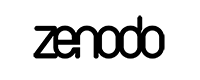 ZentralGut:Primärer Speicher- und Präsentationsort
SelbständigeEinheit?
Tiefen-/Strukturerschliessung
Laufendes Vorhaben: Duplikation Luzerner «wissenschaftlicher» Zeitschriftenartikel ZentralGut -> Zenodo.
11
Redundanz nach aussen – Wiki #1
Wikimedia Commons
Der „Schweizer Tradition“ nicht nachstehen wollend:



Upload aus ZentralGut nach Wikimedia Commons – damit im Wikiversum voll nutzbar: Illustration, Transkriptionen!
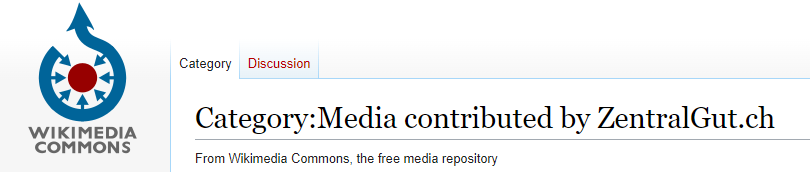 Laufendes Vorhaben: Upload aller graphischen Materalien; Schriftgut wenn für Transkriptionsprojekte in Wikisource notwendig.
11
Redundanz nach aussen – Wiki #2
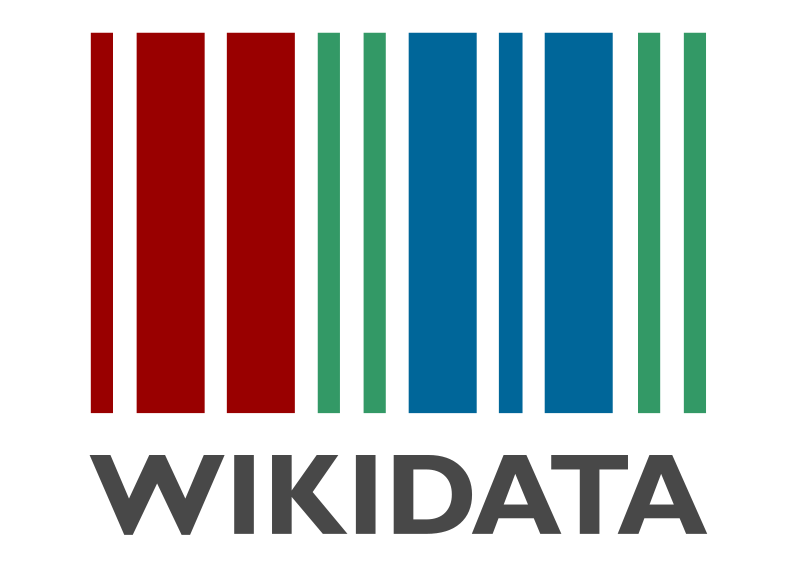 Wikidata
Items für Grafiken, Periodika, Aritkel, Personen, Begriffe, Veranstaltungen – alles was sinnvoll scheint! (also eh alles!)
Beispiele:
Alle Personen der Porträtgalerie „bemerkenswerter Luzerner“ mit Beruf, Verwandschaftsverhältnissen etc. angelegt. 
Volksinitiativen zur Drogenlegistik angelegt, wenn sie Thema in der Luzerner „GasseZiitig“ waren.
Laufend: Alle Periodika und Schriftenreihen, Graphiken und Schriftgut auf Commons hochgeladen, Personen und Geographika ohne GND-Satz.
11
Redundanz nach aussen – Wiki #3
Wikisource
„…der gefällige Volltext“ – eine leicht zu nutzende Plattform zur gemeinschaftlichen Transkription gemeinfreier Texte.
Projekte:
„Kurze Lebens-Notizen zur Portrait-Gallerie…“ (Transkripte rückgeführt in ZentralGut-Metadaten)
Laufend: Bildunterschriften der Hofbrücke zu Luzern
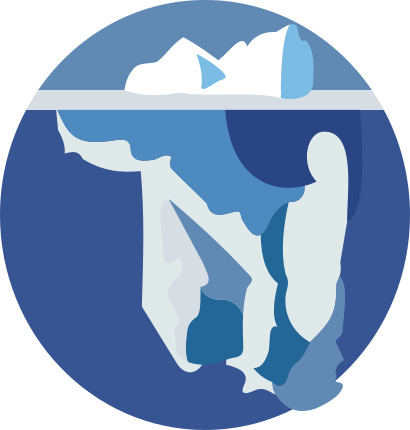 Laufende Vorhaben: Kollaborative Transkription gemeinfreier Textdokumente, die für die Metadaten in ZentralGut wertvoll sein können
11
Redundanz nach aussen – Wiki #4
Wikipedia – „#1Lib1Ref“ und überhaupt!
Ergänzen bestehender Referenzen mit Links zu den Ressourcen auf ZentralGut
Anlegen neuer bibliographischer Artikel, wenn WP:RK erfüllt ;-)
Illustrieren von Artikeln
Ergänzung von knapp 100 Porträts aus der Porträtgalerie
Die meisten Klicks „provozierte“ allerdings eine einfache Verlinkung von ZentralGut als Quelle historischer Zeitungen in der englischsprachigen Wikipeda.
Laufende Vorhaben: Quellen und Illustrationen ergänzen, neue Artikel bibliographischer Art erzeugen.
11
Redundanz nach aussen – IA
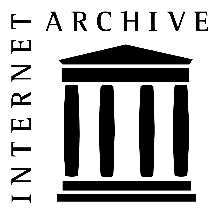 Internet Archive (IA)
Schriftgut und AV-Medien als Bestandbildner ergänzen.
IA institutionell auch monetär unterstützen? 
Kleine Beiträge im Verhältnis zu anderen Kostenträgern im Bibliotheksbudget gemessen an der Nachhaltigkeit des Investments wohl ohne Diskussion, oder?
Geplantes Vorhaben: Upload von Büchern, Zeitschriften und AV-Materialien ins Internat Archive
11
Redundanz nach aussen – OD
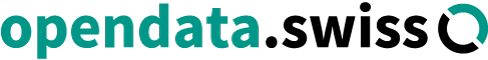 Open Data
Streben nach Simplizität (oder Vielfalt der Formate) bei Beibehaltung der umfassenden Datenbeschreibungen.
Nicht jeder Entwickler kann ad hoc mit Namespace mets: und resumptionToken korrekt verhandeln!
Datenset auf Zenodo laden
ZentralGut:OAI-PMH-Daten in METS/MODS-Format
Transformation: [1]
ein kompaktes XML-File
JSON
CSV
Nachweis auf Open Data Portal
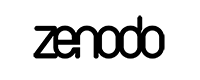 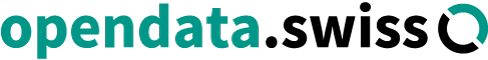 [1] https://gitlab.com/zhbluzern/oai-2-opendata
Laufendes Vorhaben: Regelmässige Konvertierung der OAI-PMH Daten in «einfache» Formate («ein» XML, JSON, CSV) und Veröffentlichung auf Zenodo
11
Schluss
…ein Repositorium ist nie für sich allein!
„Metadata-Roundtripping“
Das „Kopieren“ der Daten von einer Plattform zur nächsten ist nicht genug!
Mindestens die jeweils erzeugten Identifier müssen kreuzweise eingetragen sein.
Werden ergänzende formale und inhaltliche Daten erstellt, so bedarf es Mechanismen zur Abgleichung: Mindestens eine ungeprüfte Übernahme mit Provenienzangabe.
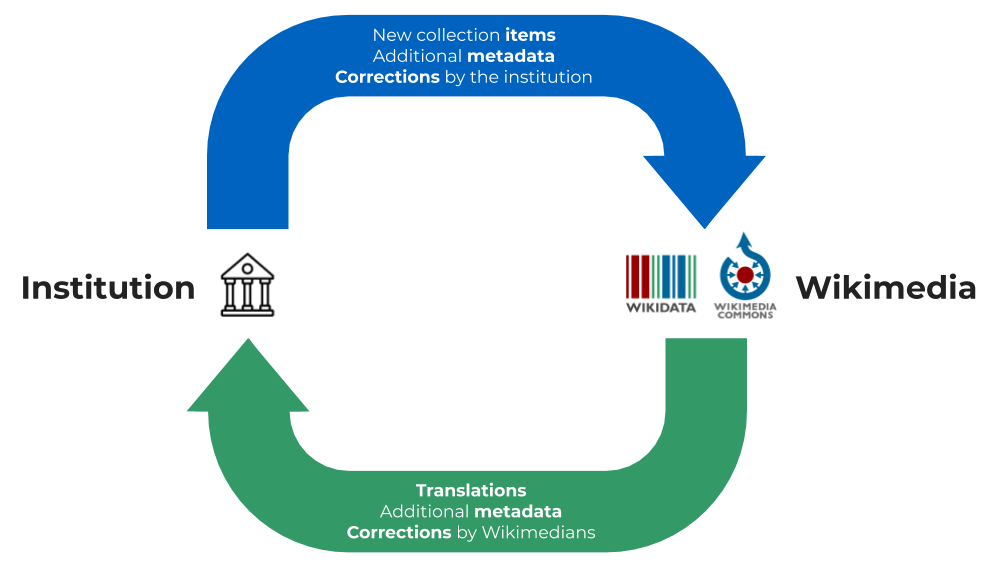 11
…ein Repositorium ist nie für sich allein!
ein Kulturgutportal soll aus bibliothekarischer Sicht kein „Write Only Memory“ sein.
Aktiv streben, das Material publik zu machen, zu vernetzen und zu präsentieren.
die einfachen „alten“ Grundregeln des Webs funktionieren noch immer: „Links, Links, Links“. 
Hochladen nach Zenodo -> Link zurück ins Repositorium!
Verlinken im Wikiversum: Reference, „Weblink“, Hilfeseiten!
„Sichern“ der eigenen Quellen im Internet Archive
Wen sollen Bibliotheken unterstützen: Institutionen für freies Wissen wie Wikiversum, Internet Archive, Zenodo etc. oder […]?
11
Benjamin Flämig benjamin.flaemig@zhbluzern.ch
Christian Erlinger christian.erlinger@zhbluzern.ch
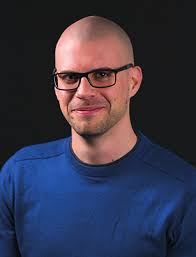 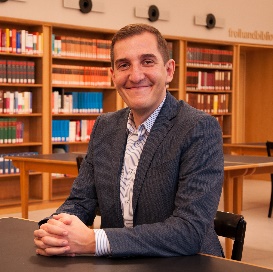 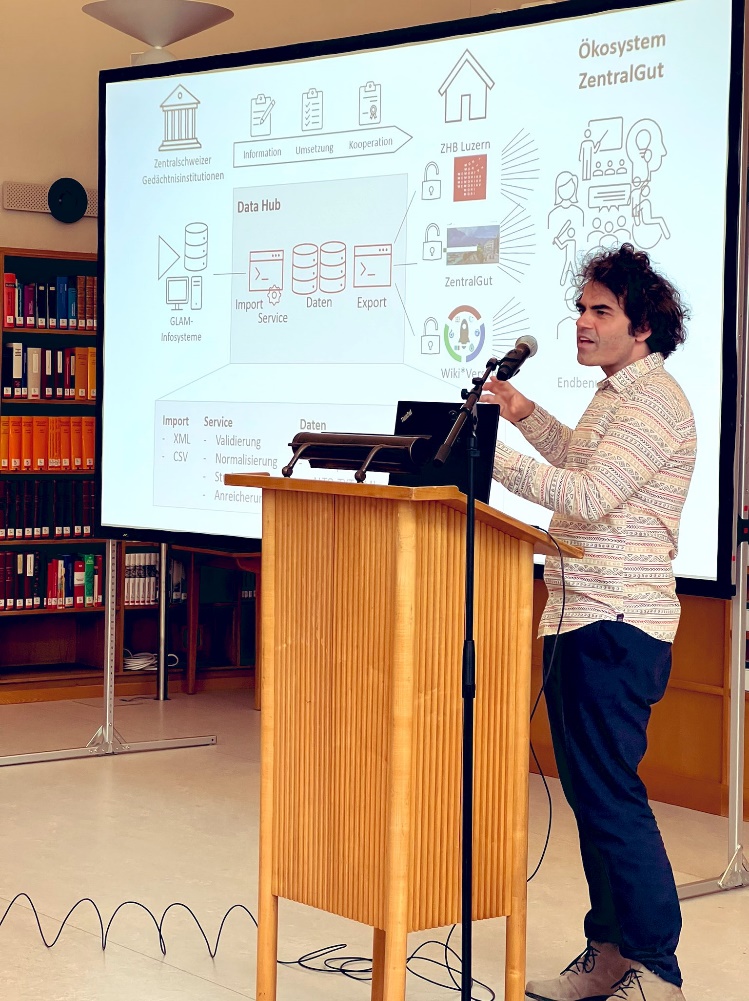